Колискові пісні
Презентація
 до уроку літератури в
 6 класі
Колискова
пісня,  яку співають тоді, коли заколисують дитину.
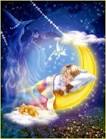 “Та новую колисоньку повішу на калиноньку. Будуть гулі прилітати, дитиноньку годувати”
У давнину колиску плели або майстрували зі священних і ”співучих” дерев - верби, клена, явора, калини, прикрашали символічними малюнками і вишивками. Під подушку клали цілющі трави – чебрець, м’яту, материнку, безсмертник, полин. Усе це оберігало немовля, “притягувало” щасливу долю, вроду, силу. Найдавніший звичай – першим класти в колиску кота. Вважалося, що він принесе солодкий сон, спокійну вдачу. Тому кіт – найпопулярніший персонаж колискових.
Характерні образи колискових:
сон
дрімота
котик
 колисочка
дід, баба
сама дитина і матір
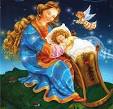 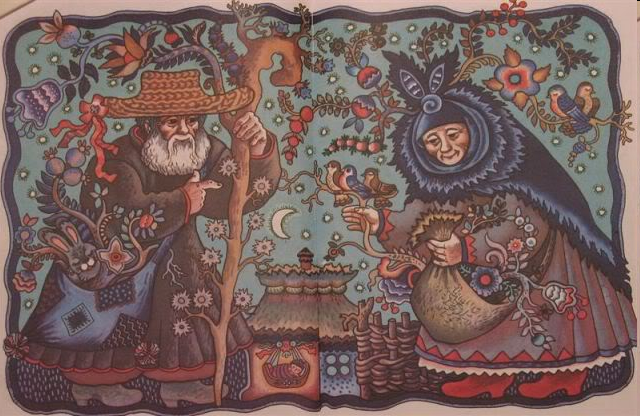 Функції колискових пісень
призначені тільки для одного слухача;
мають тільки одного виконавця;
мають заспокоїти і приспати  дитину.
Поетичні засоби колискових пісень
риторичні звертання;
анафора;
зменшувально-пестливі форми слів;
епітети;
порівняння;
рефрен.
Форма колискових
монолог матері, звернений до дитини;
уявний діалог з дитиною.
“Ой ти коте, коточок”

“Ой ну, люлі, дитя,  спать”

“Ходить Сон коло вікон”